University of Economics in Katowice
Get to know us better!
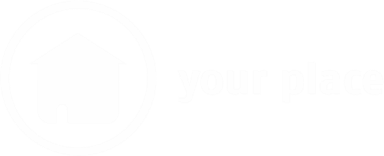 In the heart of Europe
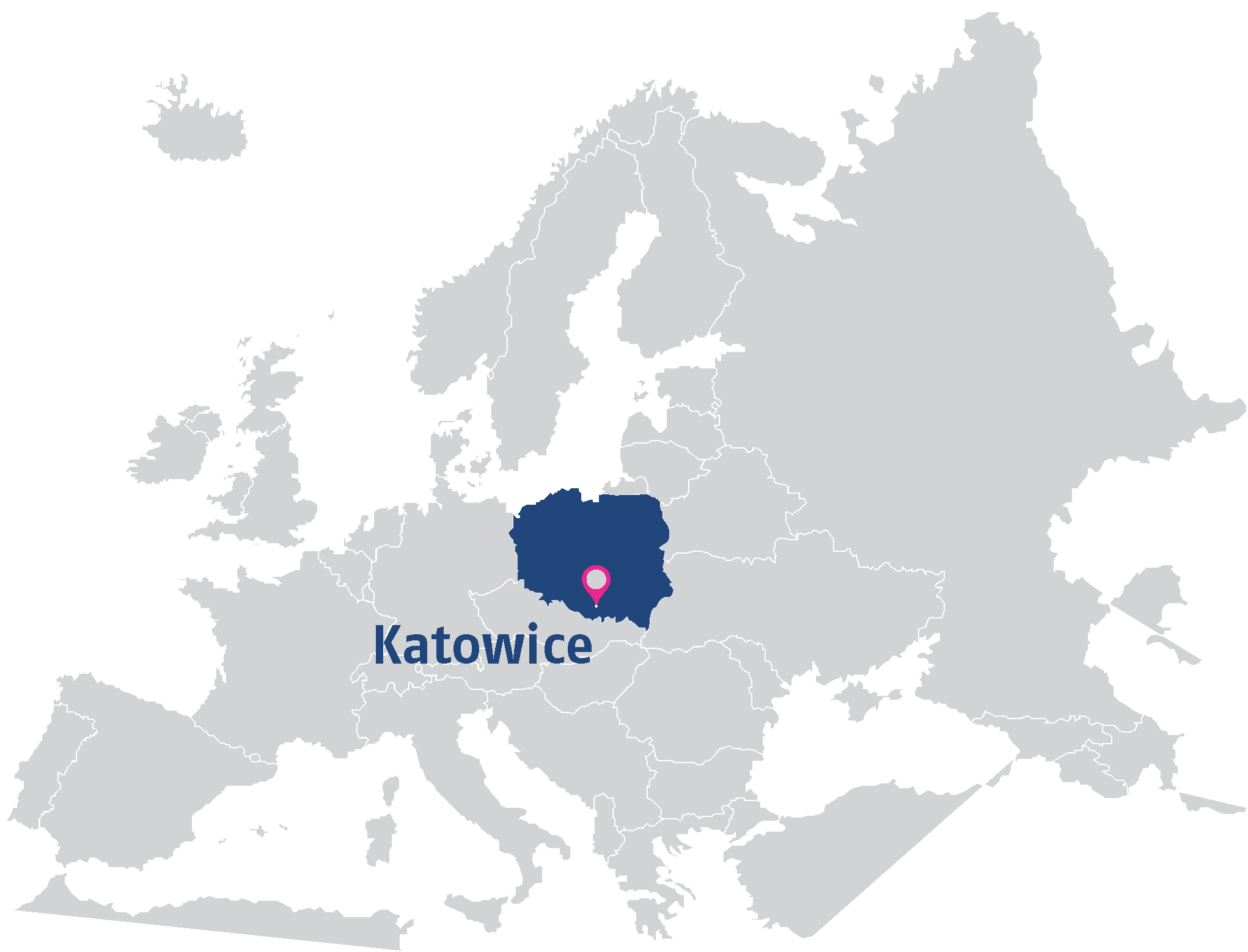 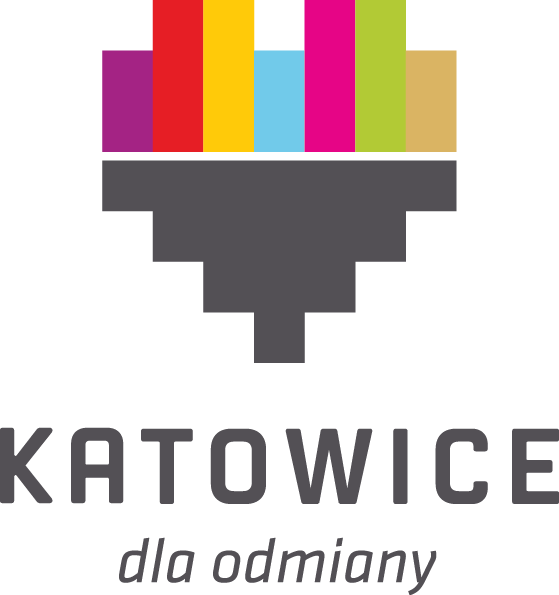 Old traditions
The oldest and largest business school in Silesia (estd. 1937)
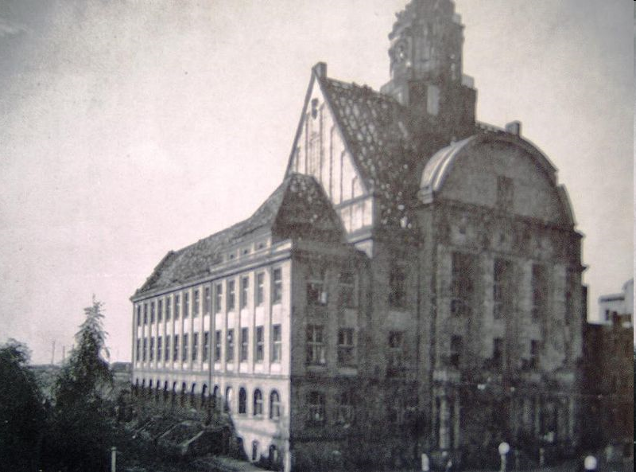 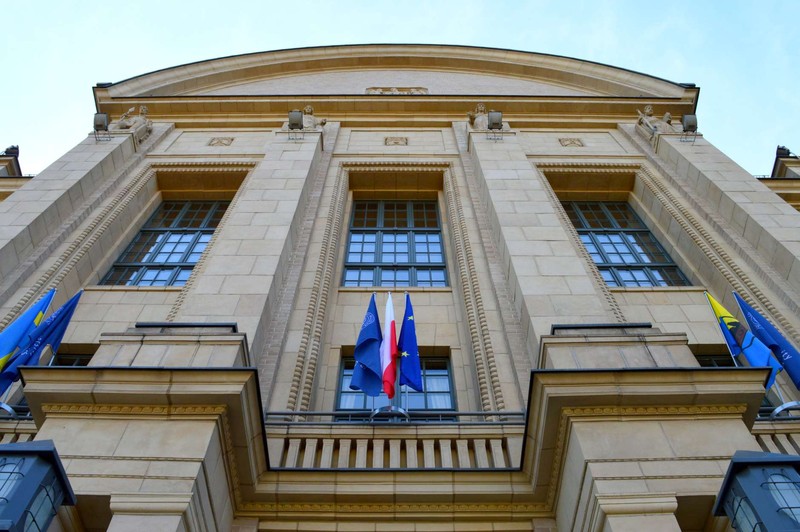 Facts and figures
over 80 years academic tradition (established in 1937),
about 10 000 students,
over 80 000 graduates,
about 500 academic teachers,
19 degree programmes (in Polish),
6 degree programmes (in English),    
over 70 specialisations,
selection of over 80 courses (EuroClasses),
10 students organizations,
2 gyms and 1 swimming pool,
32 computer laboratories.
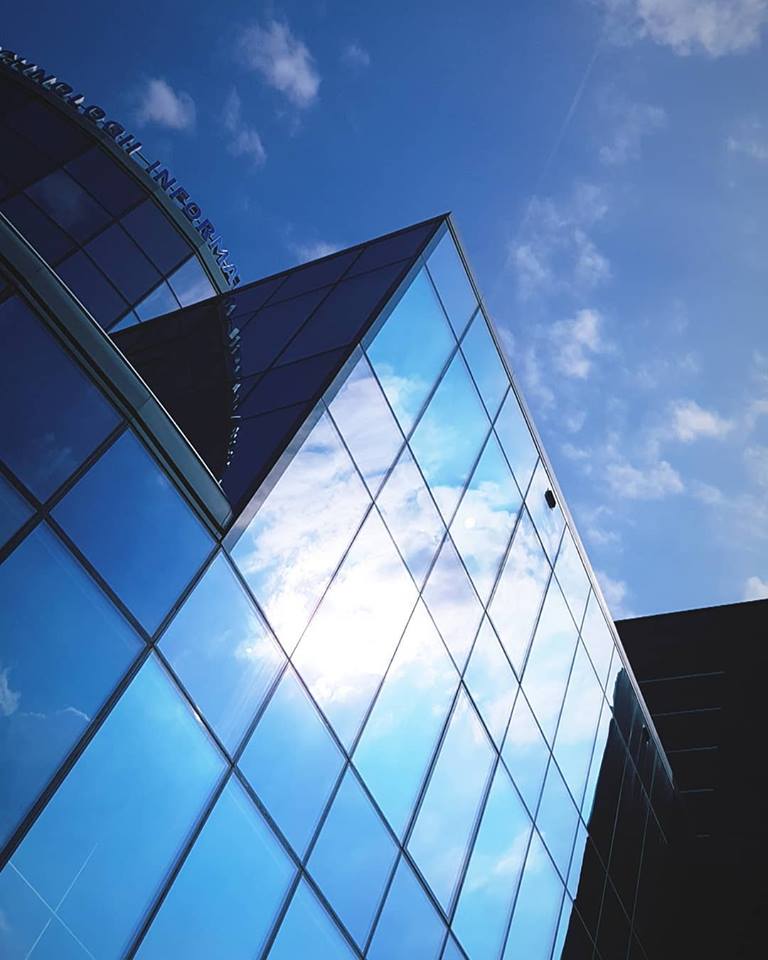 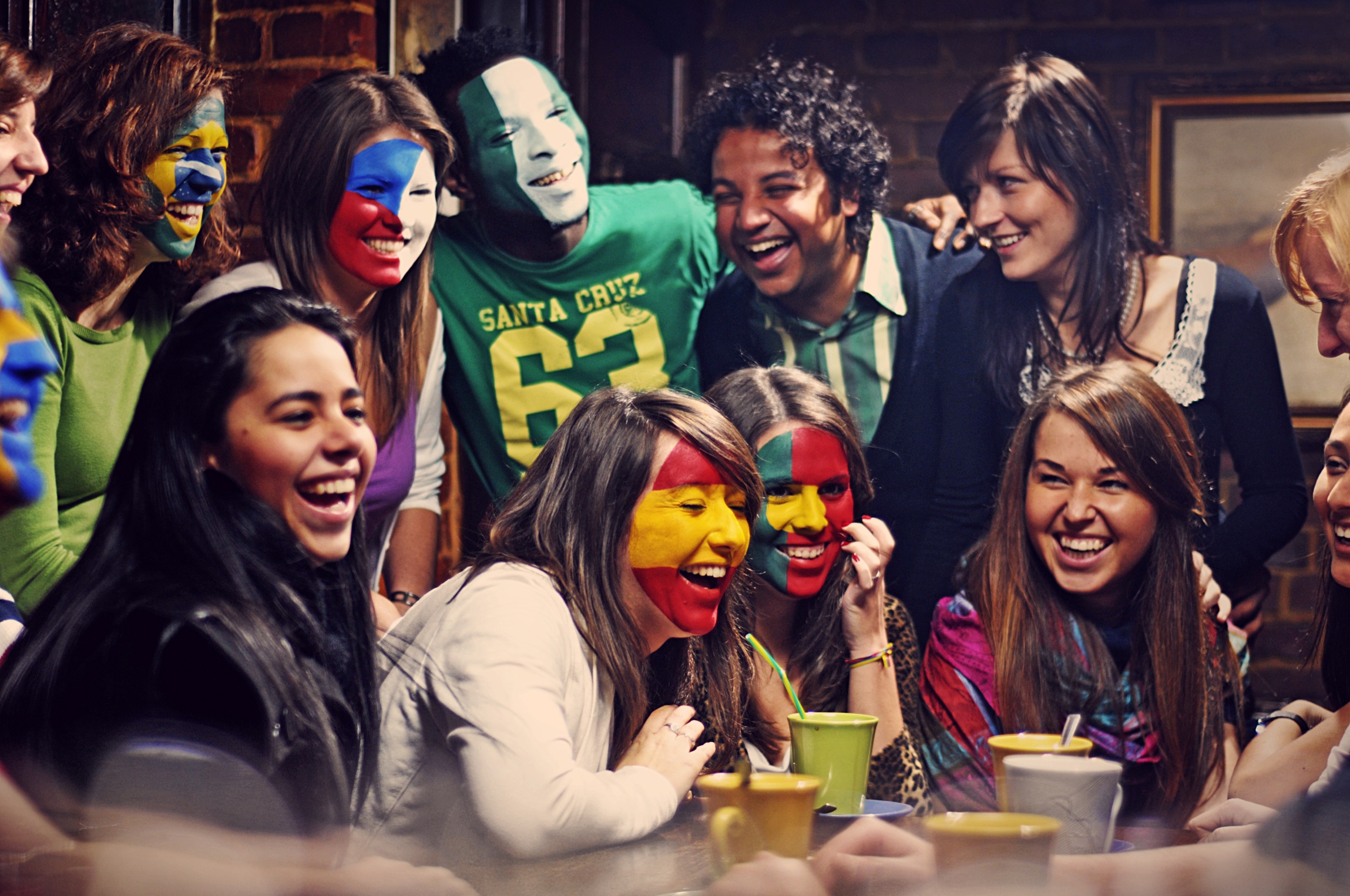 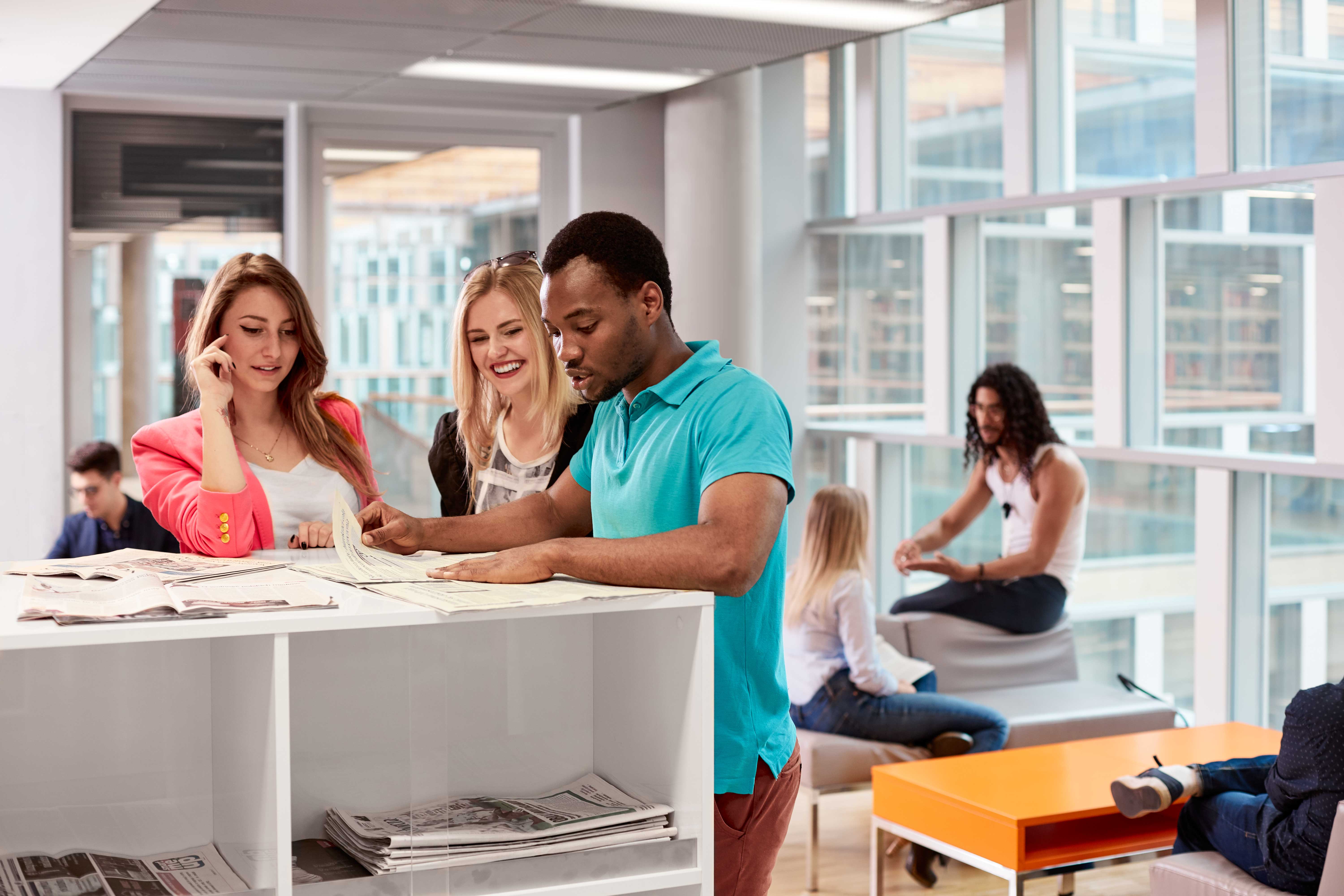 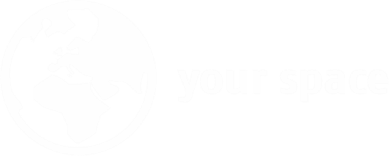 Study and international internships
Bachelor’s and Master’s Degree Programmes in Polish
/ Quantitative Methods for Economics and Business
/ Journalism and Social Communication
/ Economics
/ Managerial Finance
/ Finance and Accounting (Katowice)
/ Finance and Accounting (Rybnik)
/ Health Care Finance and Management
/ Economy and Public Management
/ Spatial Economics and Development

/ Travel and Tourism Management
/ Informatics
/ Informatics and Econometrics
/ Logistics
/ Logistics (Engineering)
/ International Economic Relations
/ Enterpreunership and Finance
/ Management
/ Accounting and Taxes NEW
/ Internal Security NEW
Bachelor degrees in English(6 semesters – ECTS: 180)
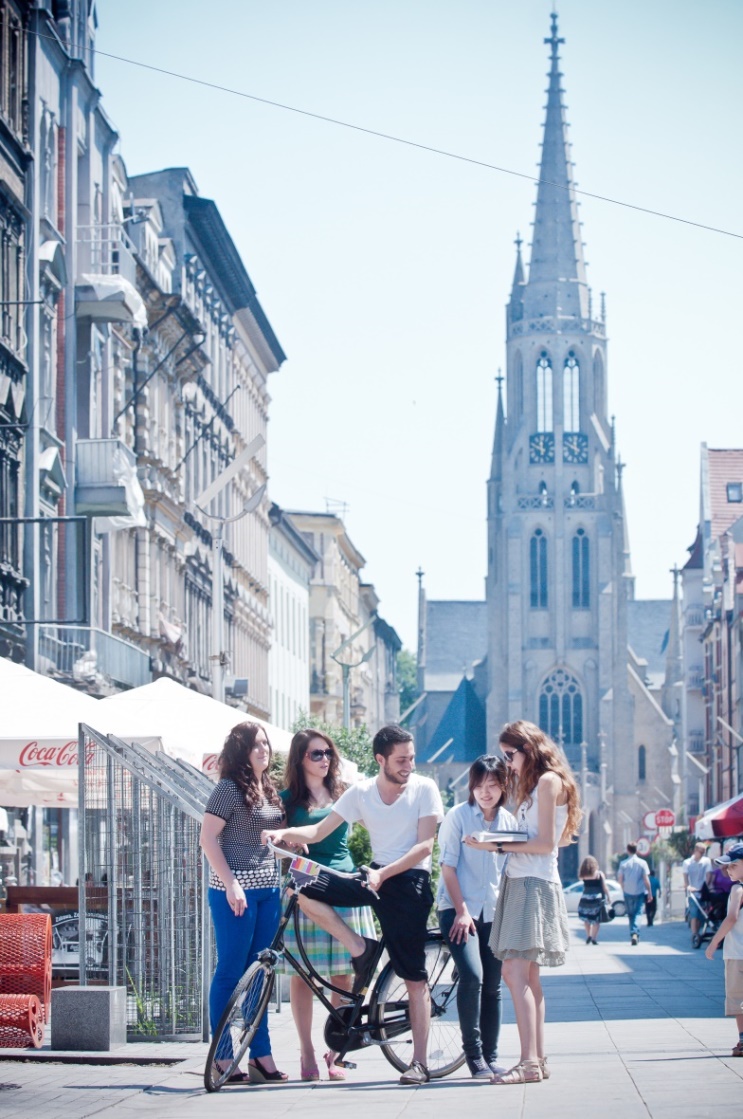 International Business 
Finance and Accounting for Business
Master degrees in English(4 semesters – ECTS: 120)
Double Master’s Degree in Quantitative Asset and Risk Management
International Business
Finance and Accounting in International Business
E-commerce NEW
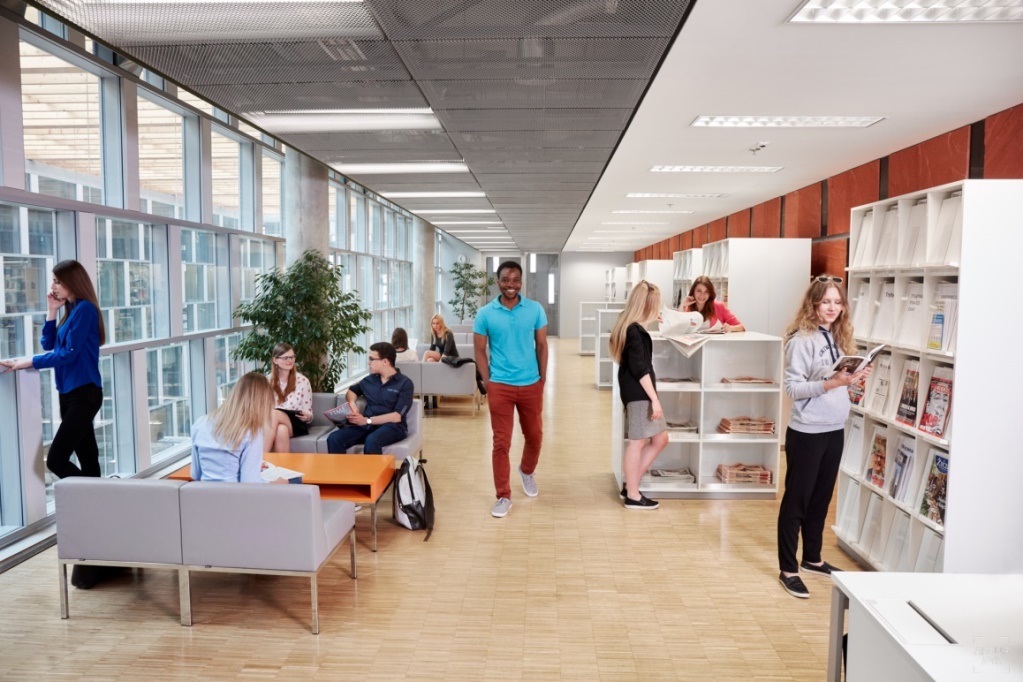 Short-term students in English
Students from abroad have the opportunity to spend one or two semesters at the University of Economics in Katowice within the following programmes:
Erasmus+ with Programme Countries,
Erasmus+ with Partner Countries,
Double Degree,
CEEPUS (Central European Exchange Program for University Studies),
Bilateral Agreements.

While studying at the University of Economics in Katowice students can take advantage of:
a wide offer of courses in English, both on Bachelor and Master level, focused on business, economics, management and IT,
studying in a rapidly-developing city located in the heart of Europe,
support from the Erasmus Student Network coordinating the mentor programme and social events and activities.
Short-term students in English
EuroClasses
It’s selection of over 80 courses. Foreign exchange students can choose from a wide range of subjects offered across the degree-programmes of the University of Economics in Katowice.

Orientation Programme
Organised before each semester begins. Polish mentors prepare events to welcome new exchange students and provide assistance them during their first days.

International Weeks
The purpose of the event is to intensify international collaboration with our partners in the fields of teaching, studies and international collaboration in general.

Each registered student can participate in 1 course and get 3 ECTS on completion within one week only.The course topics are interdisciplinary and the courses are intended for students with a variety of specialisation belonging to different study programmes.
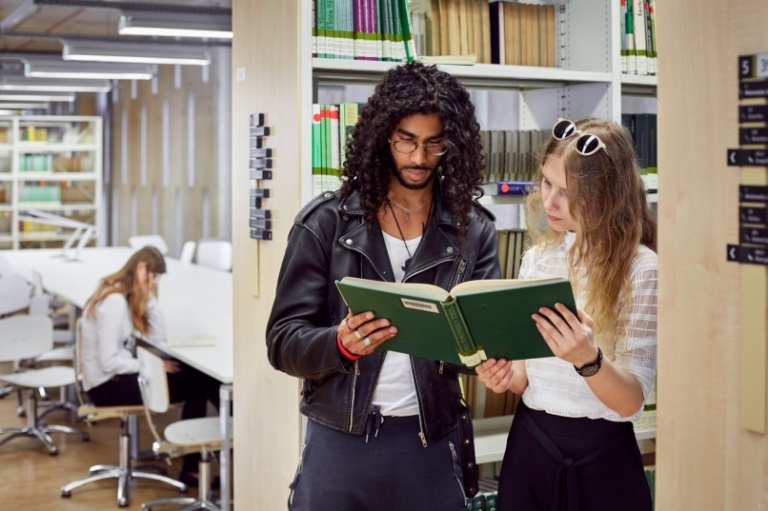 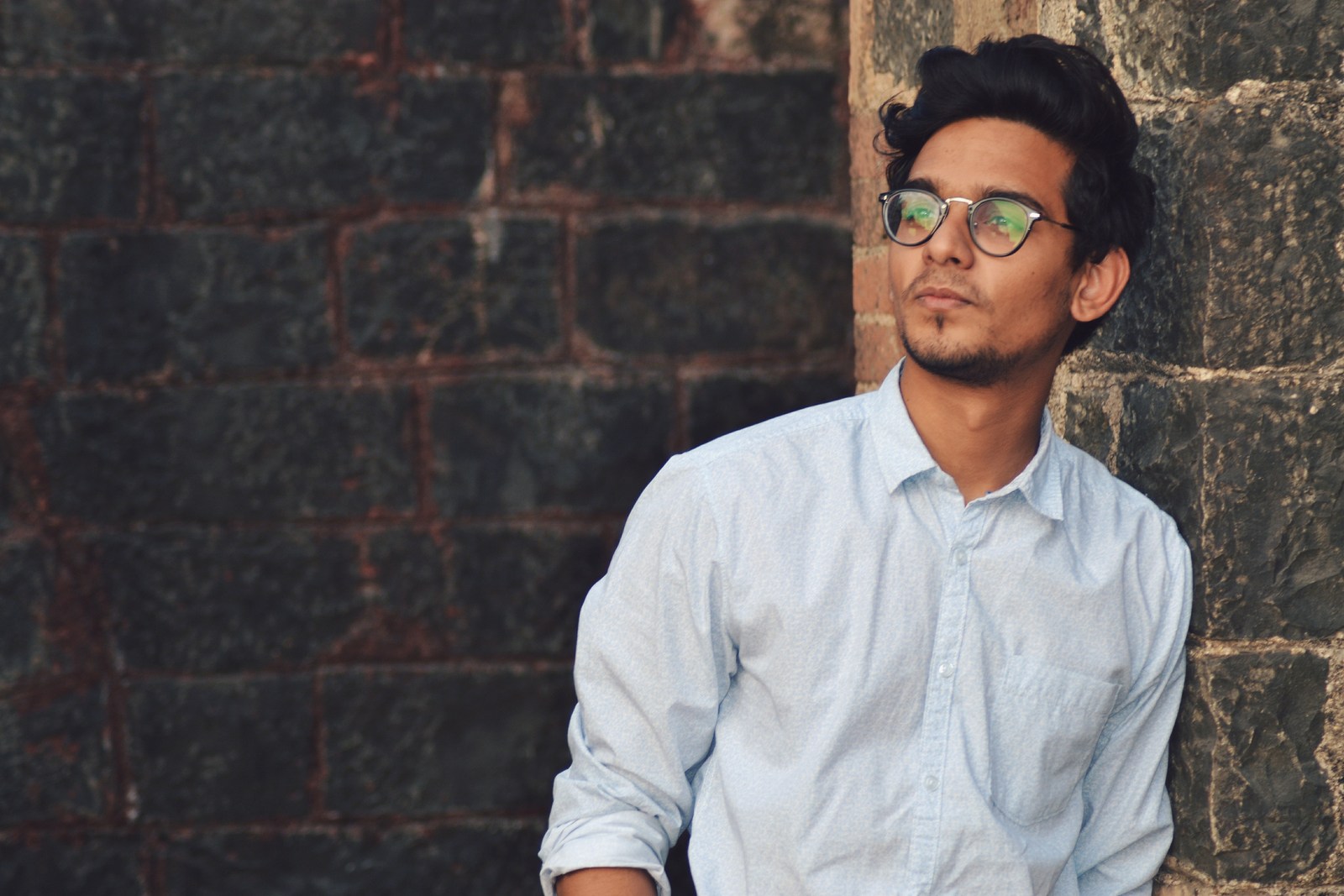 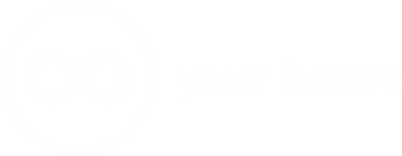 Learning by doing
At our University you can find 10 student’s organizations and over 40 student’s scientific clubs which can improve your knowledge and skills, help you make contacts and friends as well as gain experience.
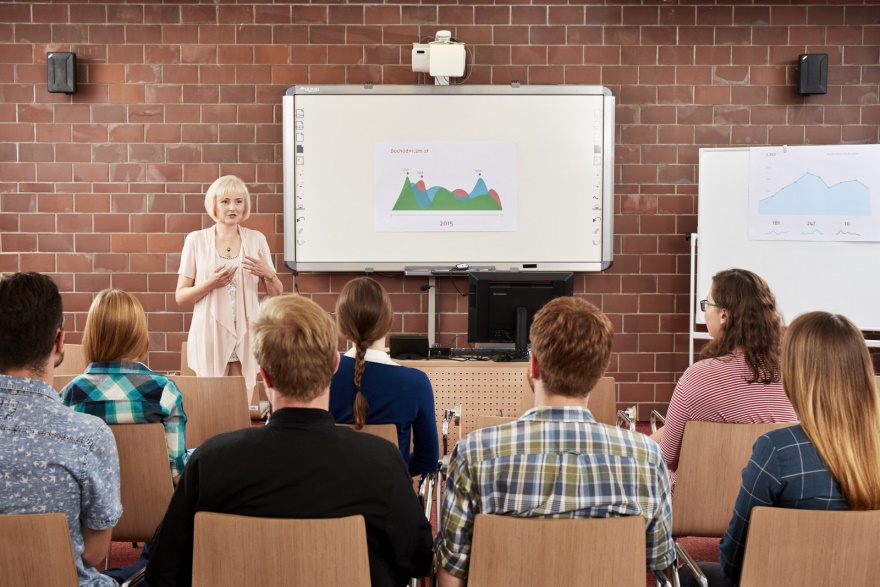 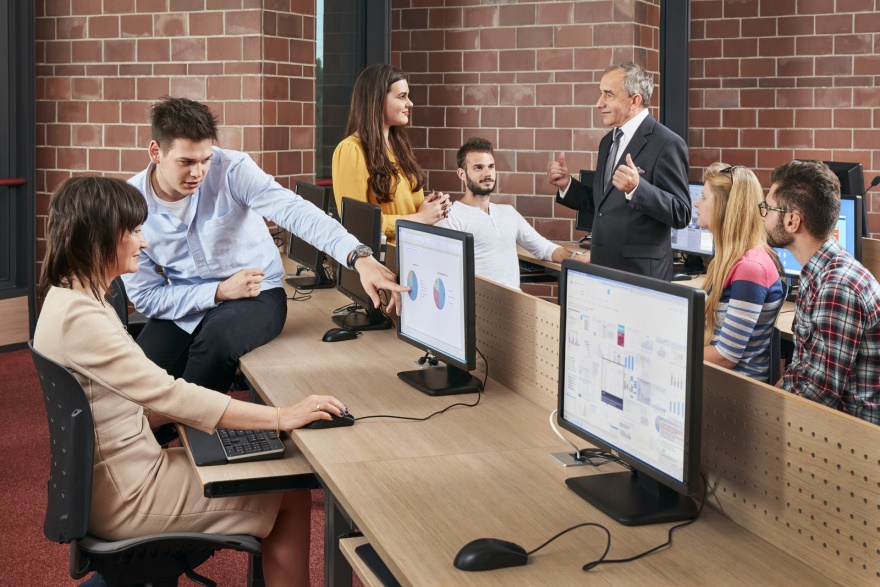 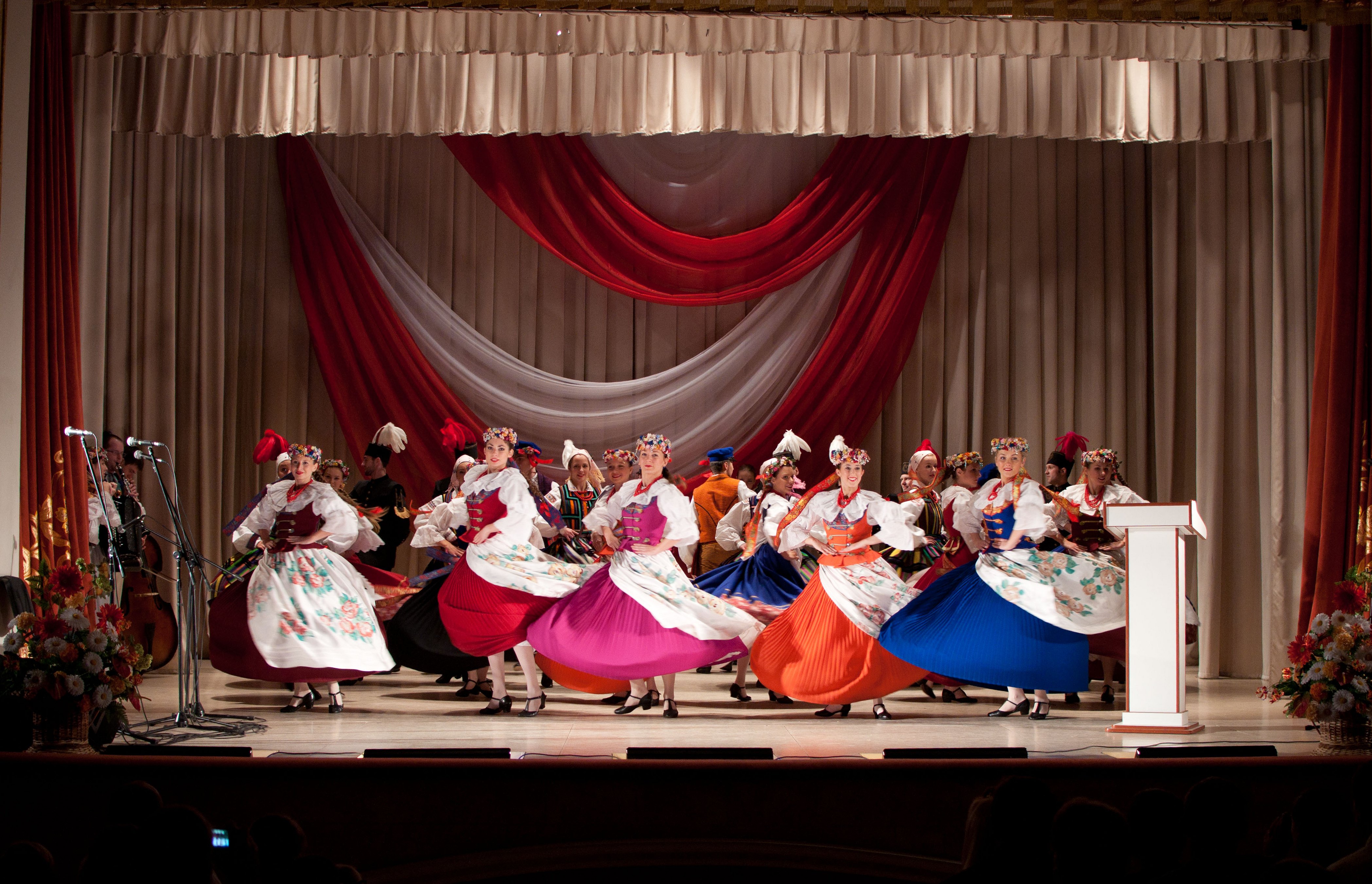 Passion
Students can develop their music and dance talents 
in Song and Dance Ensamble Silesianie
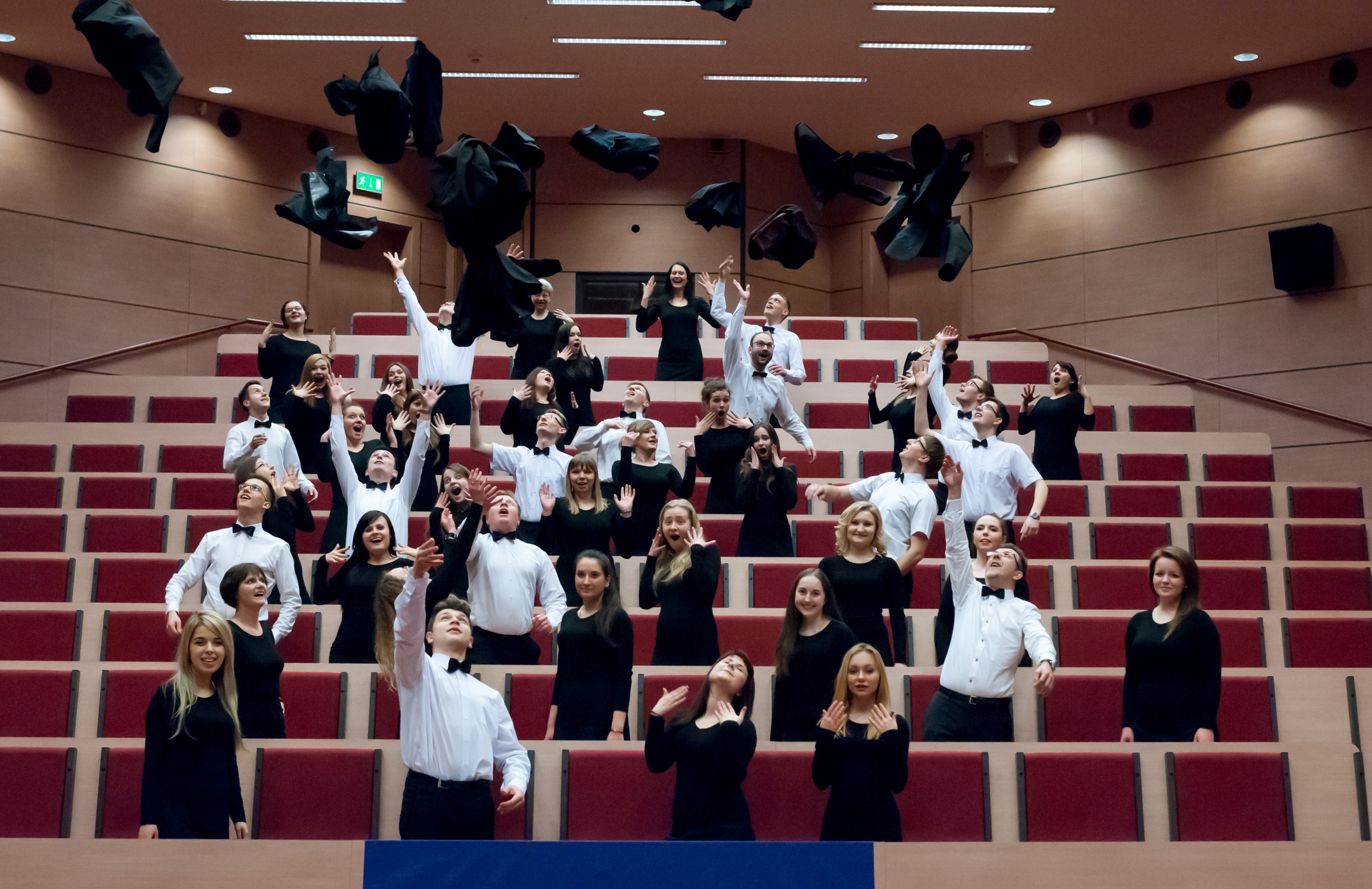 Passion
With University Academic Choir you can take part in concert tours all over the world.
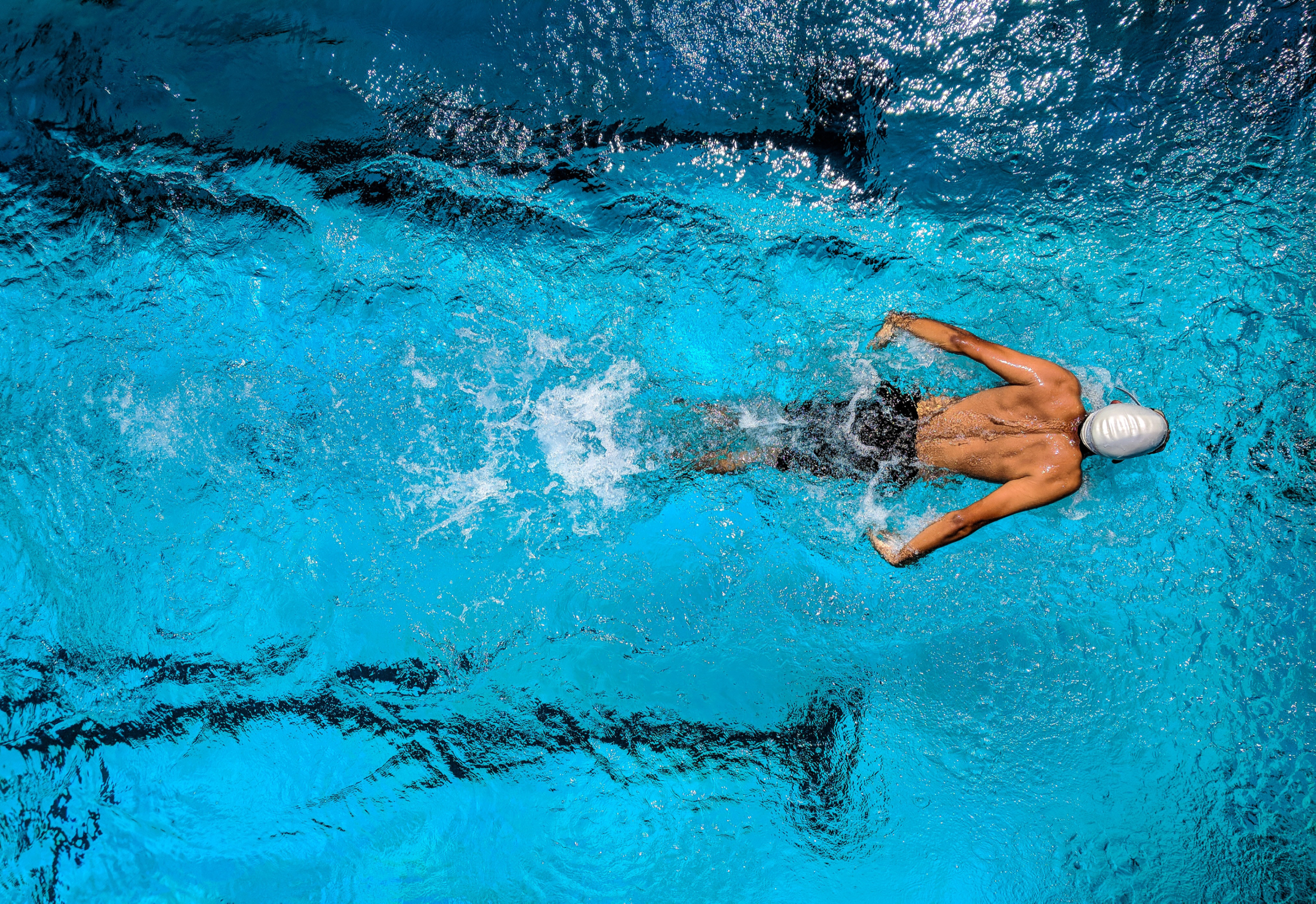 Passion
You can also develop your sports interests and skills in both individual 
and team sports in Academic Sports Association.
Career support programme
/ Active support for students and graduates seeking job placement,
/ Practical internships,
/ Tips for active job search,
/ Consultancy service for preparing application documents,
/ Preparing for interviews,
/ Presentations of well-known companies,
/ Assistance in developing a long-term career and personal career path.
If you have any questions, contact us!
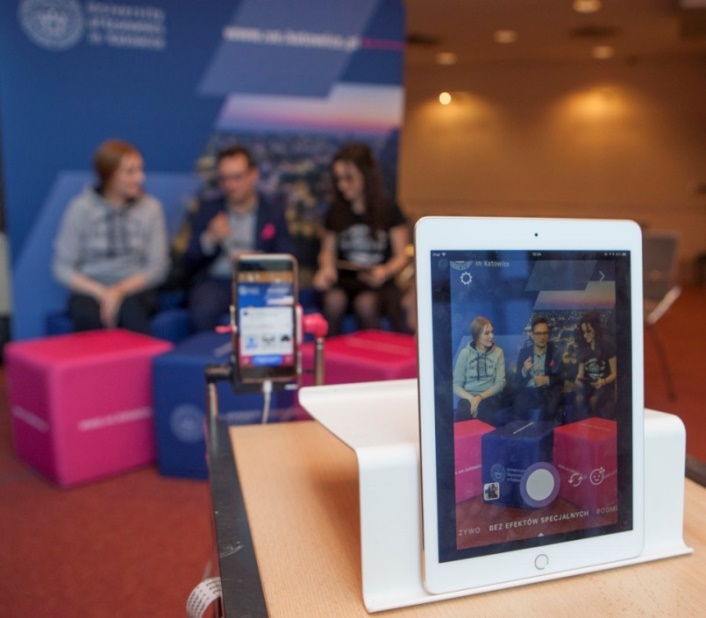 Admissions OfficeTel.: +48 32 257 7058E-mail: admissions@ue.katowice.pl

       
        www.ue.katowice.pl/facebookEN

        www.instagram.com/uekatowice
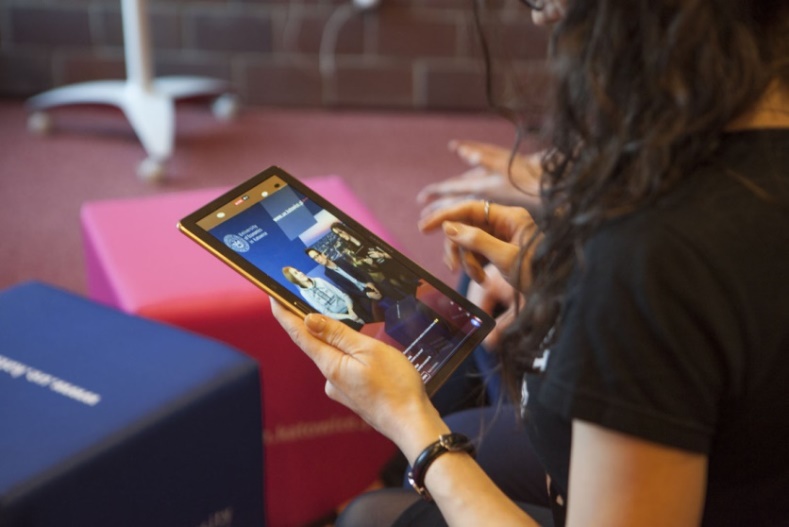 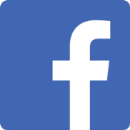 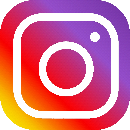